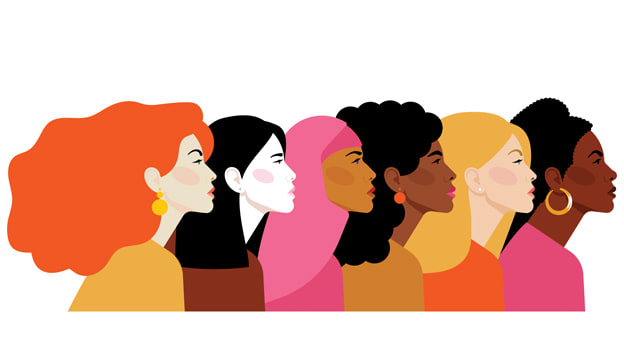 Case Studies of (3) Women Leaders in Higher Education (HE) Institutions
Dr. Barbara Cozza    cozzab@stjohns.edu
Professor, Chairperson, Director of Administrative and Instructional Leadership
Educational Leadership - Department of Administrative and Instructional Leadership
St. John’s University
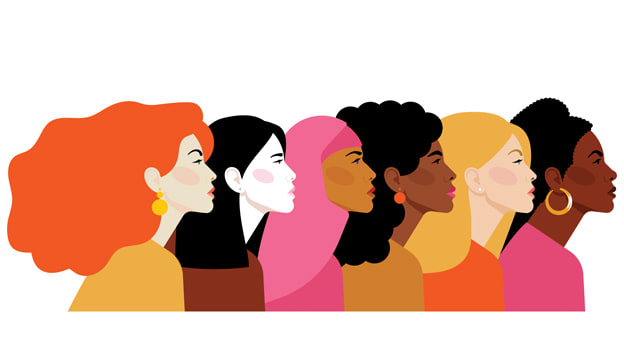 This Photo by Unknown Author is licensed under CC BY-SA-NC
Focus of Study Presentation
Conducted multi-case studies of women leaders in three different  higher education institutions.
Aim was to gain an in-depth understanding of a phenomenon in its natural setting – search for cross case patterns of overcoming the Women in HE Leadership gender gap
Conducted interviews, observed meetings, and collected artifacts
Sample:  
CAO Vice President of Student Service   2 year college
CAO-COO Vice President Admin. &Finance of  4 year  University
President  2 year college
[Speaker Notes: Studied phenomenon at three different sites.
Made use of qualitative tools and techniques for data collection and analysis
Findings focus on data that answer research questions
Discussion of implications and strategies based on data.]
Pipeline Myth
Pipeline myth – 
persistent idea that there are too few women qualified (e.g., degree holding) for leadership positions

Pipeline prepares women at an increased rate than it does men
Female students earned half or more of all baccalaureate degrees for the past three decades and of all doctorate degrees for almost a decade
Statistics of Women in Higher Education… Women have
[Speaker Notes: Higher the academic rank, fewer women hold these positions.
Women of color often outnumber men of color in lower-ranking faculty position, but men of color hold full professor more often than women of color.
The phrase ‘the higher the fewer’ is used to recognize the fact that even though women have higher education attainment levels than men, this is not reflected in the number of women holding positions with high faculty rank, salary or prestige.  Women of all races and ethnicities are more likely to hold lower ranking faculty positions.
In 2015, male faculty held a higher % of tenure positions at every type of institution even though they did not hold the highest number of faculty positions at every rank.]
Data on Presidents and Chief Academic Officers (CAOs - VPs)
Women presidents have increased from 1986.  
However, as of 2016
[Speaker Notes: Research data taken from the ACE seminal survey study on this population.
CAO is an important position given the role in setting the academic direction of an institution and the fact that many CAOs aspire to the college presidency.]
Data on Presidents in Higher Education
[Speaker Notes: Women presidents are less likely to be married, less likely to have children, and more likely to have altered their career to care for spouse/partner, child, or parent.]
FACTS of Women Presidents
More likely to have a PhD or EdD than male peers

Three top fields of study for presidents – Education, Humanities, Social Sciences

Women presidents more likely to have served as CAOs/Provosts.

Male presidents more likely to come from outside or had a senior campus executive role
Trend of Chief Academic Officers (CAOs - VPs)
[Speaker Notes: In public slightly higher – 25.3% 2013 and 40.0% in 2008  -  Private 25.9% 2008 and 27.9% 2013
Family information: Married 88.50% men – 70.70% women       Have children   87.30% men  - women% 73.10  
Men CAOs slightly lead women CAOs on possessing a doctorate – unlike presidencies.]
Leadership/Style – subjectively constructed
Process in which an individual influences a group of individuals to achieve a common goal (Northhouse, 2004)
Bring significant and lasting changes in heterogeneous group (Gardener, 1995)

Leadership Style has two dimensions:
Goal setting, organization, direction, control
Relationship involving support, communication, interaction, active listening (Hersey & Blachard, 1988)
What does Literature say on Women Leadership?
[Speaker Notes: A precise definition of the ideal leader would be useless considering the numerous factors that might shape such a style based on environment.]
Gender and Leadership
Two opposite currents need to be adopted in the workplace.

Develop behaviors that do not deviate from female role expectations but masculine enough to gain credibility as a professional
[Speaker Notes: The relationship between gender role and leadership is associated to masculinity with task-oriented leadership styles and femininity with relationship-oriented one (Oshagbemi & Gill, 2003).
Two opposite currents are constantly encountering women swimming in the middle when they have to decide what leadership styles need to be adopted in the workplace.  Jamieson (1995) developed the concept of the femininity/competency bind – feminine associated to incompetence and masculine associates with competency. Masculine model represent the universal and dominant model of leadership (Fernandes & Cabral-Cardoso, 2003). Women understand that in order to escalate the ranks they have to conform to it (Rigg & Sparrow, 1994). 
Gender role:  distinctive culturally created qualities of men and women apart from biological differences (Brandser, 1996).  The construct of gender implies the way meaning associates with sex in members of a culture in terms of expected learned behaviors, traits, and attitudes (Northouse, 2004).  The concept of gender role is situationally constructed in organizations, and based on : masculinity involving aggression, independence, objectivity, logic, analysis, and decision, and; femininity involving emotions, sensitivity, expressiveness, and intuition (Fernandes & Cabral-Cardoso, 2003).]
Today the Role of the Women Leader
The role
Transcend the traditional notion to Instructional leader

No longer manager (i.e. making decisions about how things should be done to sustain organizational efficiency)

Today, 21st Century Instructional Leader Sets Goals (i.e. contribute heavily to school improvement restricting or re-culturing and school effectiveness – instructional leadership, discipline, supervision, fundraising, public relations, student improvement and fiscal management – more accountability
[Speaker Notes: Socialization - Knowledge, skills and dispositions needed to perform a social role (or social behavior) woman as nurturer, caring roles are supportive roles not leading roles – becomes a barrier

Culture – women can only practice leadership values up to a point – woman always aspires to be as good as a man – no point trying to be as good as a woman

Organizational Culture – someone appointed from inside brings past experience and knowledge to the process for the work setting, policies and organization procedures – women bring more authentic and less accommodative styles.]
Trends of Women Leaders in Higher Education
Women tend to be transformational leaders
Focus on care of students and their academic success
Building relationships with others to achieve common goals – women value close relationships with colleagues, staff, parents, community and board members
Leadership style is more democratic, sharing, inclusive and collaborative
Vision is through shared decision-making, problem solving to find the solution of the problem for the general good. Decisions are based on what is in the best interest of the students, what is right, and not necessarily on policies and power (value influence).
Encourage participation;

Share power and information;

Enhance self-worth;

Change self interests for an overall good;

Relate power to interpersonal skills; and

Believe in better performance when feeling good
Female Leadership – Interactive leadership (Rosener, 1990)
Why the GENDER GAP in Higher Education? Potential Sources of the Problem
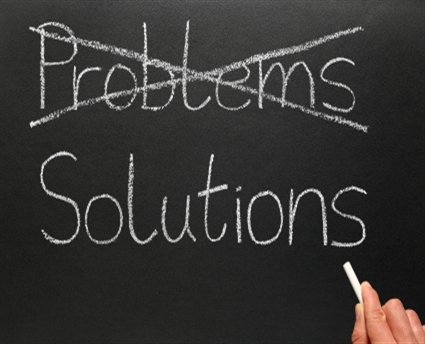 Role Models and Mentor

Leadership Stereotypes 

Pipeline for Higher Education Leaders 

Work-life Balance

Reasons for Entering Higher Education

Personal Wherewithal

Supportive Environment
This Photo by Unknown Author is licensed under CC BY-NC-ND
[Speaker Notes: Role Models and Mentor- there are few female role models in HE administration. Role models tend to be males

Leadership Stereotypes – characteristics of women leaders are not associated with strong leadership ability and  women are not pushed to pursue leadership positions

Pipeline for Higher Education Leaders – no systematic a way to train exceptional staff for leaders to encourage more diversity in leadership roles

Work-life Balance – women are less willing to make sacrifices required for leaders than their male counterparts (i.e. leave for children, parent responsibilities)

Reasons for Entering Higher Education- usually satisfied with staying as professor and not looking for leadership roles

Personal Wherewithal – persistence, education, talent and time are important qualities (women hold these)

Supportive Environment – having support from family is important for women to succeed as leaders]
The Research Study/Questions
[Speaker Notes: To explore the source of the problem and derive possible solutions, I conducted  Multiple Case Study Research with women higher education leaders to see why they believe there is a gender gap, why they were able to succeed, and how to address the gap]
Research Assistant and myself visited each sample population at each campus.  

Interview: We interviewed the candidate using open-ended interview questions based on three phase process (Speidman, 2013). Phase I Background; Phase II Context; Phase III Reflection

Observation: Then, we observed a cabinet meeting with members of the cabinet that are supervised under the candidate.

Artifact: Finally, each candidate submitted an artifact that represented her leadership style in some way.
Research Procedures – Triangulation of Data
[Speaker Notes: Artifact
Each participant selects at least one artifact that shows an accomplishment that was attained from the outcome of being a woman leader in higher education.
Observation
Each participant was observed by the researcher in a professional leadership situation such as a presentation at a meeting, that was selected by the participant.  The researcher took field notes during the observation of the event and coded the data for analysis.
Interview   (Speidman, 2013 process)
a. The interview process was conducted in three phases Phase I: Participant’s prior experiences with the topic will be discussed; Phase 2: Participant’s current experiences with the topic; and Phase 3: Participant reflects on the role of a woman in leadership in a higher education position.  
b. The sessions were audio-taped, transcribed, and field notes were taken.]
Case Study #1- 
Woman in her late 40s is the Vice President of a 2-year Community College in New York. (NY) 

Case Study #2
Woman in her early 60s is the Vice President of a 4-year university (CT)

Case Study #3
Woman in her mid 60s is the President of a 2-year Community College (NJ)
Multi-case Study Women Leader Samples in NY, CT, NJ
Analysis 

Why the Gender Gap in Higher Education?
Potential sources – coded data to see if these women overcame the Gender Gap concerns, and if so, how, they did it

Feminine Leadership Styles – the trends that influence these women HE leaders
Data Analysis – Coded Data
[Speaker Notes: How has the woman leader successfully achieved the leadership position in the higher education organization, despite the odds relating to the gender gap?
What discourses are employed to shape the woman leadership position? Which style of leadership characterizes the woman leader’s role?]
How has the woman leader successfully achieved the leadership position in the HE organization, despite the odds relating to the gender gap?    
Case Study #1   Had male mentors – “I started my engineering career as faculty member with a male chairperson.  He encouraged me to move to leadership.”  She was encouraged to pursue EdD by a male leader in the community because “ the Board would like to hire her as president if she has a doctorate degree.”
Case Study #2  “My father influenced me as we argued to how to run a family business.”  Also, “I work well with the male Provost by supporting his ideas, for the good of the university.”
Case Study #3 “Basketball coach, Mary Tyler More, 100 yr. old mother, and a male president that scanned me for president because I am bossy.”
Findings – Participants had mentors – mostly male
Findings -  Data shows that all case study participants have different work-life balance:
What discourses (conversations) are employed to shape the woman leadership position? Pipeline Training to identify exceptional leaders

Case Study #1 Moved from faculty to administration. During her move she saw that her work was recognized by males so she kept going.  She mentors women ongoing.
Case Study #2 She cultivates women in pipeline because she moved up from work study to trained controller and budget director. Concerned about not following Academic line.
Case Study #3 She selects an outstanding staff member female or male and mentors staff  by giving support so that staff member may move up the ladder. Look to males – did what they did to please and then take interactive leader role.
Findings – Data from Observations of Meetings and interviews
Example Interview Questions
Phase 1 Background:
Why did you choose leadership in HE?
What are your past experiences that lead to this leadership position?
Talk about role models that influenced your decision to become a leader.
Phase 2 Context:
How might you describe your leadership role?
What obstacles do you have a work-family life balance?
Phase 3 Reflect:
What examples can you suggest for improving the woman leader role?
Findings -  Interviews and Observations at meetings -  Style of Women Leaders
Which style of leadership characterizes the woman leader’s role?
Style does not align with male leader characteristics
Case Study #1
 Interview Question: How might you describe your leadership role in the HE organization?
 “I do not hire women because of sex – I hired a woman curriculum director  for expertise” I am near the current president that uses top down to direct managers. I use a Shared Leadership model and I am not a micro manager.”
Observation: This leader has a relaxed collaborative relationship with all directors during the meeting. She asks questions rather than dictate information to staff during meeting. For example, the directors problem solve on how to set up Orientation Software. Directors were asked to think about which modules to use first.
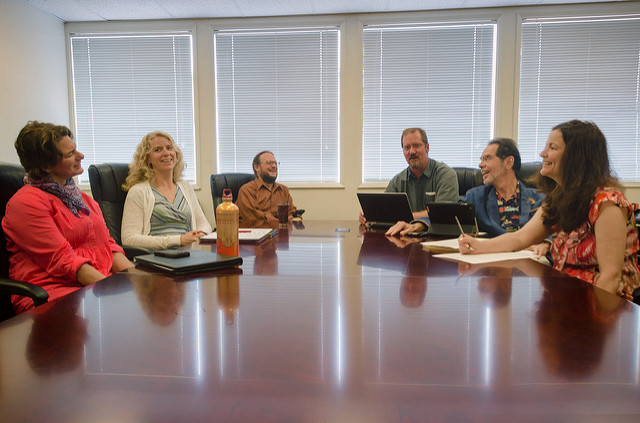 This Photo by Unknown Author is licensed under CC BY-NC-ND
Findings -  Interviews and Observations at meetings -  Style of Women Leaders
Findings -  Interviews and Observations at meetings -  Style of Women Leaders
Which style of leadership characterizes the woman leader’s role?
Case Study #3
 Interview Question: How might you describe your leadership role in the HE organization?
“Expectations of a women leader is to behave a certain male way such as strong and controlling all situations.  But, I need to be kind and assertive and not aggressive.  I set goals for helping my students. It is your tone.”
Observation: She has a staff meeting every Tuesday morning with Vice Presidents.  It is a PLC to improve communication with all staff members. She wants her VPs to talk and stay connected as she facilitates the meeting and asks questions to drive their thinking about issues. They problem solve.
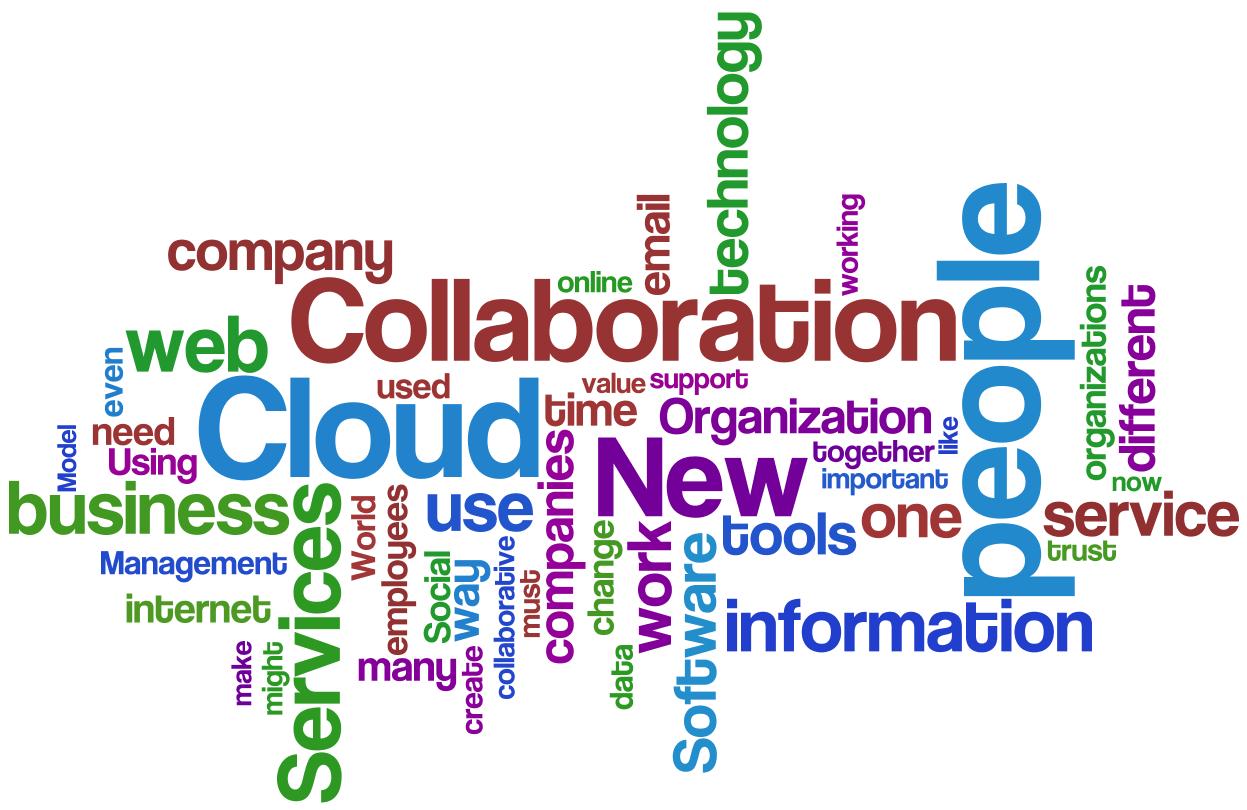 This Photo by Unknown Author is licensed under CC BY-NC-ND
Findings – How they overcame Barriers/ obstacles/Personal Wherewithal?Artifacts, Interviews
Artifacts – announcement for women meetings, goals/trends, responsibilities
Conclusions – Trends that influence women in HE leadership
Changes are being made:
No longer are women imitators of male characteristics – more interactive
These women are recognized for their own feminine styles
Collaborative, encouraging participation, sharing power, setting goals, overcoming barriers by changing self interest for an overall good for the HE organization, acquiring feminine leader qualities of assertiveness, problem solving with others to find solutions, empowering other women, and community building
These woman leaders are willing to be mentors to other women that have exceptional skills to move to leadership roles
These women are transformational leaders that share leadership, collaborate and communicate ideas on all levels.
What should women do? Strategies to close the gender gap…
Women Leadership should:
Develop behaviors feminine enough to deviate from the male gender role
But, also use male leadership ideas to gain credibility as professionals
Learn from the women who have been able to persevere despite odds – problems are not permanent
Continue to support women to become leaders by offering professional development
Support a more interactive leadership role that encourages communication, collaboration, problem solving, shared leadership
Implications
Thanks – keep in touch cozzab@stjohns.edu
Have conversations
Create Professional Development
Write journal articles
Collaborate on women leader ideas
Design a model program for potential women leaders